Human Rights & Equity Services
Crystal Ragush, Sexualized Violence Advisor
Sexualized Violence Advisor
Support and resource navigation
Advising about options 
Arranging accommodations
Safety planning
Referrals to off campus services or supports
Accompany to Court/Services
[Speaker Notes: New Policy this fall!
Aims to be survivor centered – provides survivors with choices and options that feel best for them. Also ensures a fair process for all.
A disclosure or report to the university does not mean a report to police (unless we are obligated to report by law – ie survivor is under 16 etc.)]
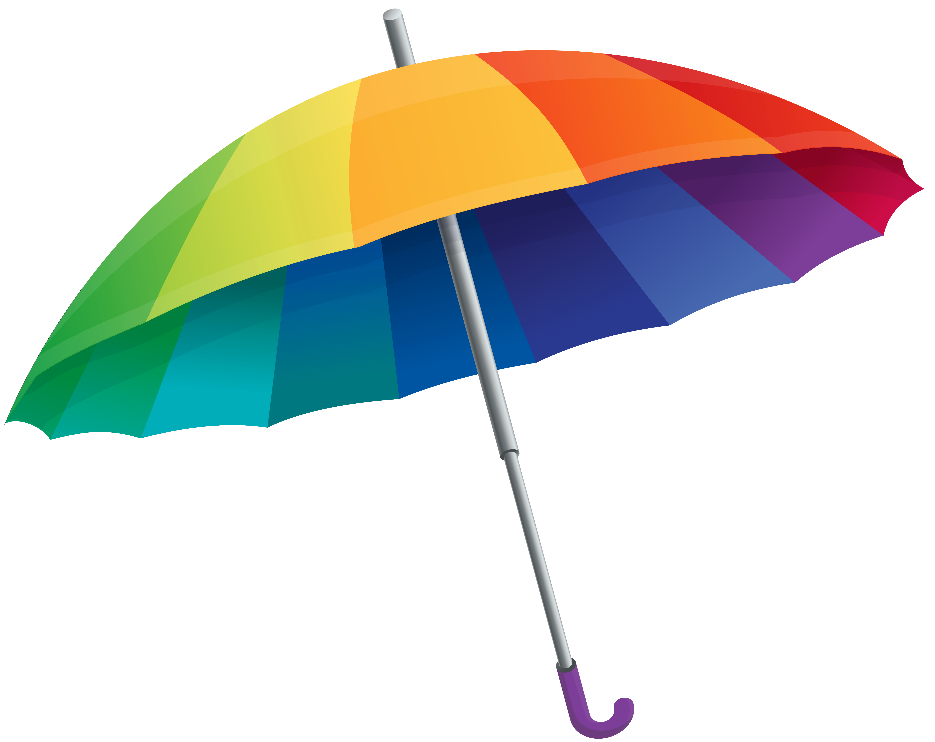 Sexualized Violence
Refers to:
an act of violence, whether the act is physical or psychological in nature, that is characterized by an attempt to threaten, intimidate, coerce or engage in any unwelcome behaviour of a sexual nature against a Member of the University Community without that Member’s consent. 
Sexual Assault and Sexual Harassment are subsets of Sexualized Violence. 
Other examples, include, but are not limited to, creating and/or sharing images non-consensually, stalking (criminal harassment), voyeurism, and stealthing.
Source; Dalhousie University, Sexualized Violence Policy, 2018
[Speaker Notes: Sexualized refers to behavior that is has a sexual overtone
Violence – recognizes the impact that this type of behavior has.]
Sexual Assault and Trauma
Sexual Assault is a traumatic experience.
While every individual will react differently… 
It can have significant/long-lasting effects
It can negatively affect personal and academic success

Accommodation is often required
Personal, academic or work-related
[Speaker Notes: Hagar]
Dalhousie’s Sexualized Violence Policy
Replaces Sexual Harassment Policy 
Applies to all students, faculty, staff, and visitors 
Applies to conduct on campus, off campus, and online with a connection to the University Community
Disclosure and Reporting options
Investigative and Non-Investigative Streams 
Resources available to help you navigate the policy: Executive Summary and Purple Folders
www.dal.ca/purplefolder
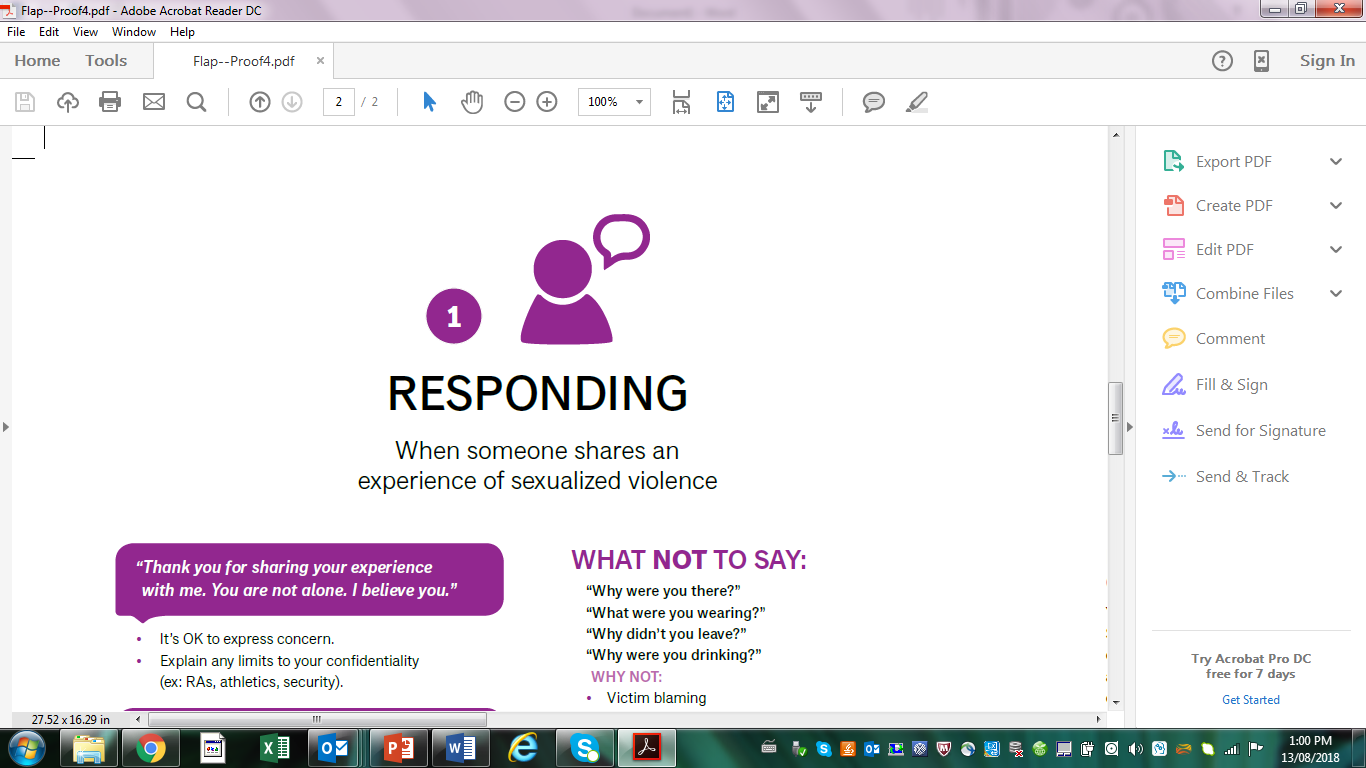 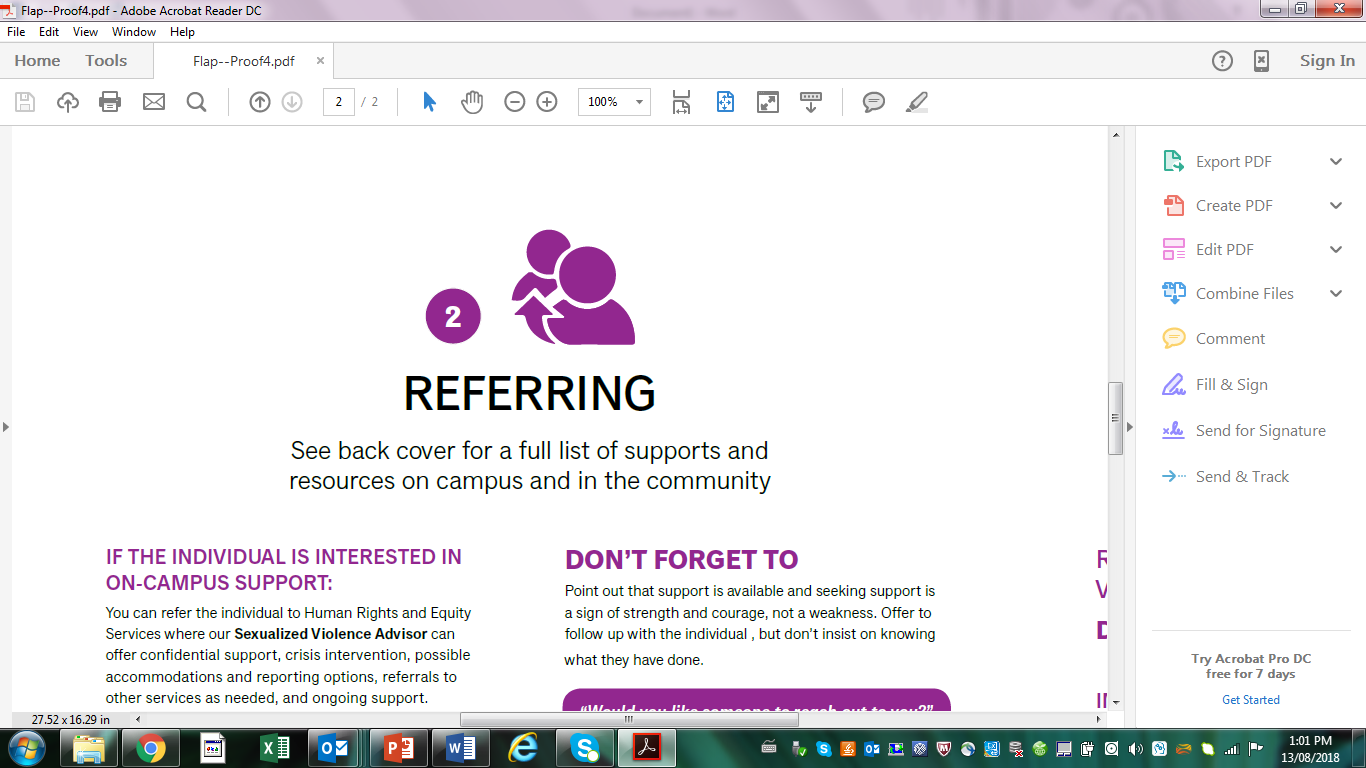 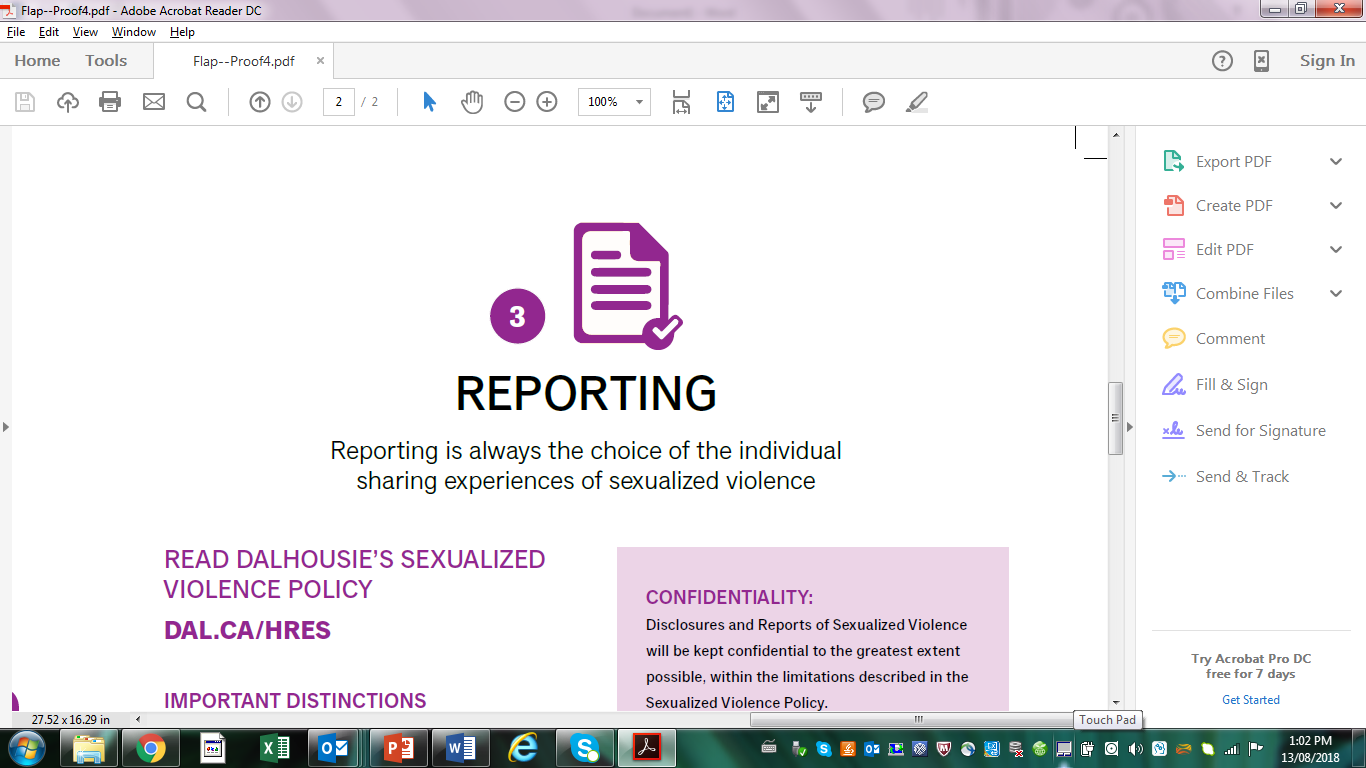 How do You Respond?
DO:
DON’T:
Be supportive
Believe them
Take seriously
Let them know it was not their fault
force the story; do let them guide the talk & listen
force them to take action
leave them alone 
Touch; do give them personal space & model consent
Try to investigate
[Speaker Notes: No right reaction of victim
Control and empowerment for survivor is important
Recognize that some folks will react to some roles for various reasons.]
Some Helpful Things to Say:
“Thank you for trusting me enough to come to me.”
“How can I help you best?”
“Would you like to talk about what happened? 
“You can share as little/much as you’d like.”
“It’s ok to feel a lot of different emotions after an experience like this.” 
“It’s ok to feel nothing after an experience like this.”
“I’d like you to know that you have options.”
Some things NOT to say:
“Why did you go there?”
“Did you SAY no?”
“(The accused) is such a good/nice/etc. person”.
“Are you sure that is what happened?” 
“You shouldn’t feel that way.”
“I will do anything you need me to do.”
“You should report this so that you can make sure it doesn’t happen to anyone else.”
Resources
Purple Folder
DalSafe
Dalhousie Security Services (Halifax & Truro)
Human Rights and Equity Services
Student Health & Wellness
Colchester Sexual Assault Centre
EFAP – for Staff and Faculty
South House Sexual & Gender Resource Centre
DSU Sexual Assault and Harassment Phone Line​